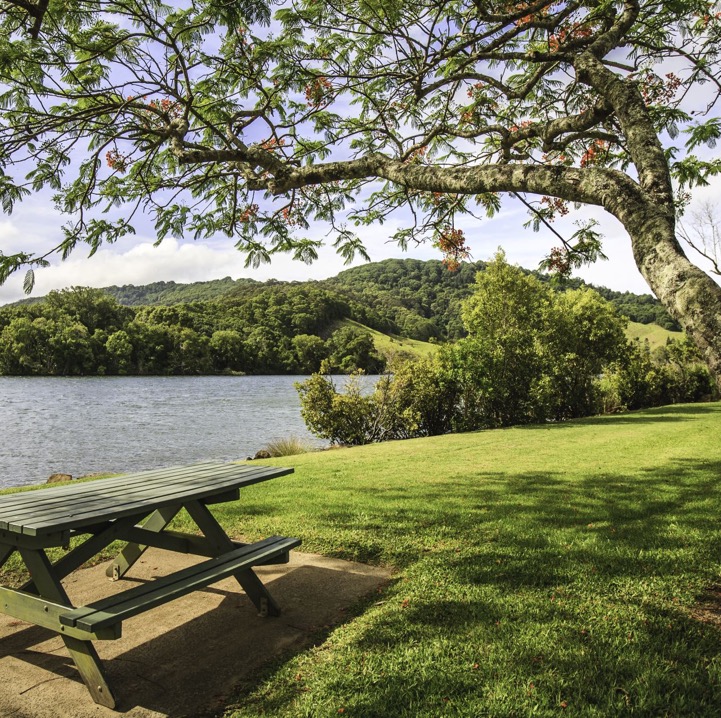 Welcome!
Please take a seat anywhere and we will get started soon. 

Thank you!
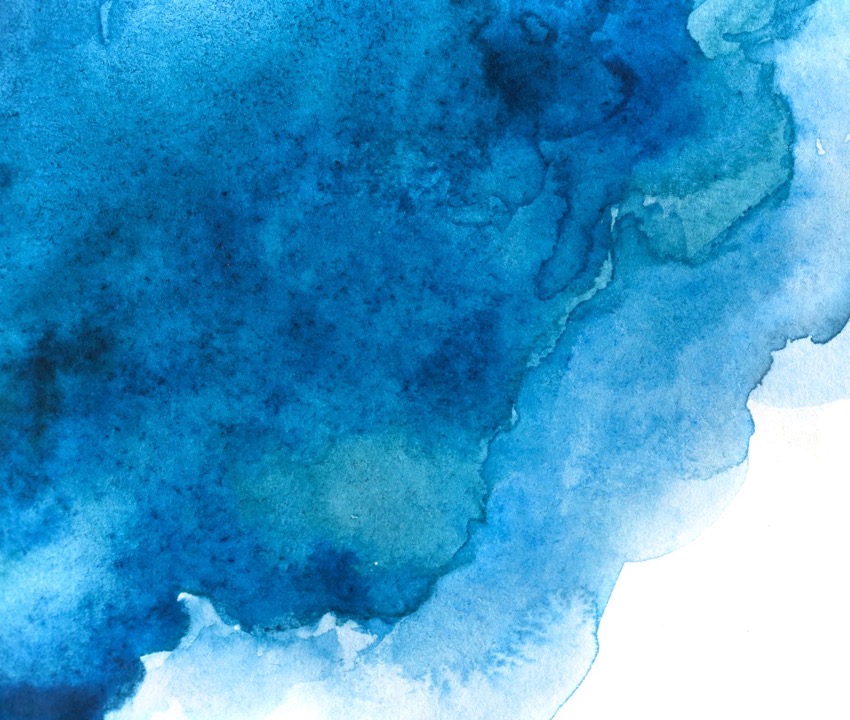 High Rock Lake Stakeholder Meeting
September 29, 2022 
Yadkinville, NC
Meeting Goals
Today’s Agenda
1st hour
2nd  hour
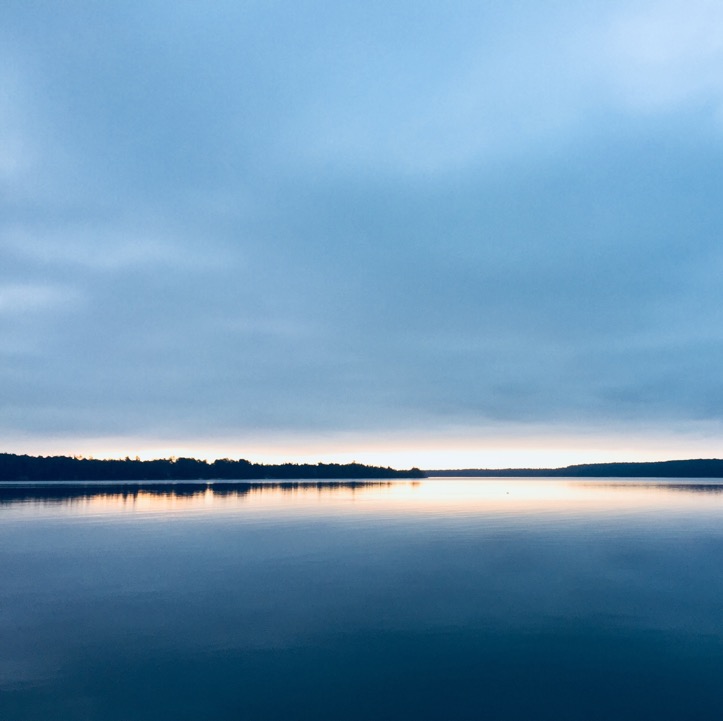 Purpose of the Process
Joey Hester & Rich Gannon
NC Division of Water Resources
Working together today
Begin & Adjourn on time
One speaker at a time
Listen for understanding
Say what you need to say & make room for others to say what they need to say
Embrace a learning mindset
Be mindful of assumptions & ask questions
It’s okay to disagree … please do so respectfully
Share your own perspective & respect the perspectives of others
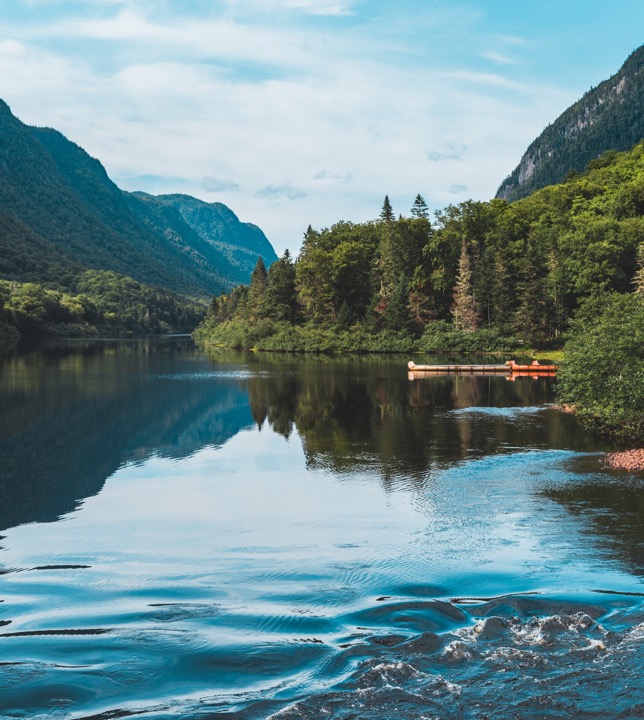 Who’s in the room?
Table talk #1At your table, you’ll have 10 minutes to introduce yourself and share--What brought you to this session -- One hope you have for High Rock Lake & its watershed
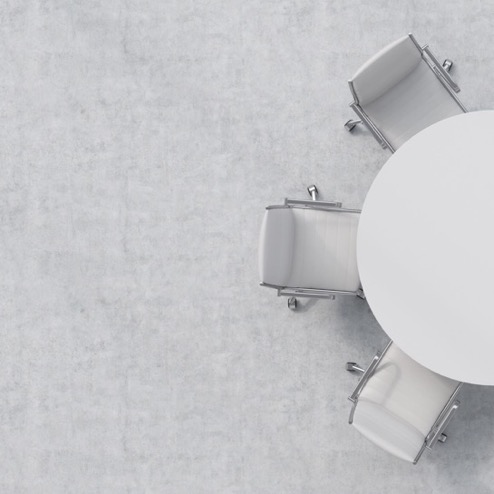 Have a notetaker record responses on the paper provided 
& post in the room.
Table Talk #2
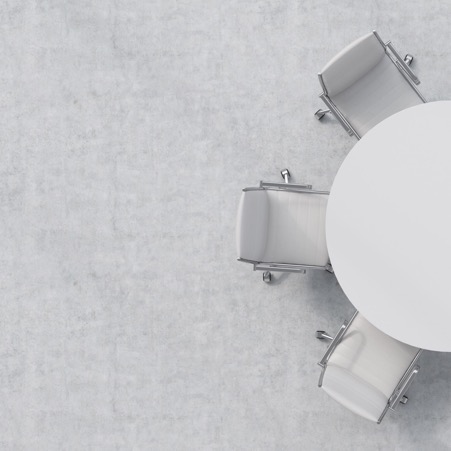 At your table, you’ll have 10 minutes to reflect on the presentation and share with your table group -- 1-2  immediate reactions to the information shared-- 1-2 questions this presentation raised for you-- 1-2 topics you would like to learn more about
Have a notetaker record responses on the template provided 
to be collected for the notes.
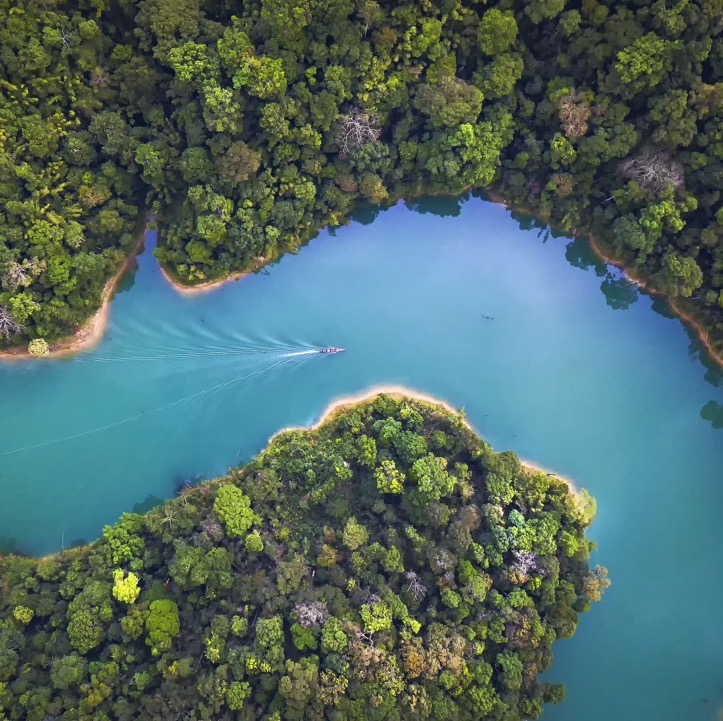 Diving deeper into the lake’s condition
Joey Hester & 
Rich Gannon
NC Division of Water Resources
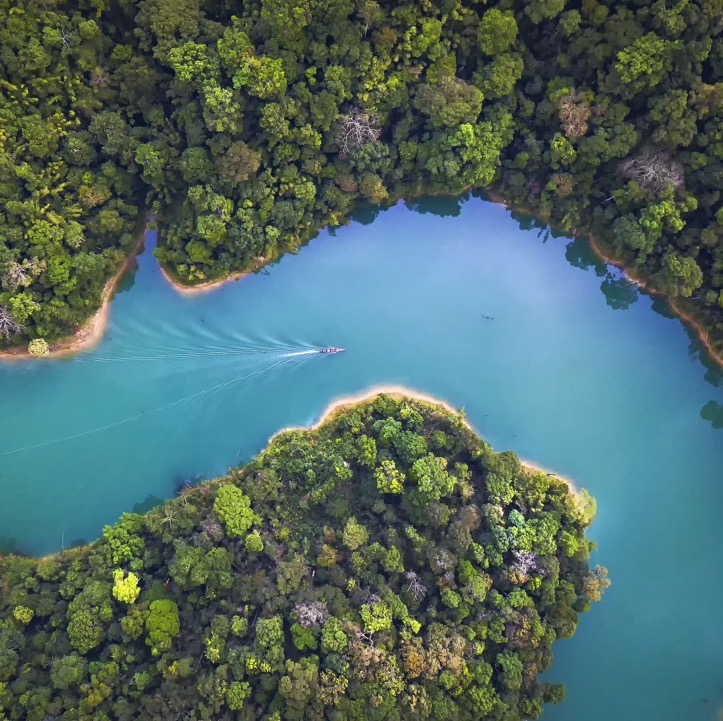 Mandate, action status, lake needs
Joey Hester & 
Rich Gannon
NC Division of Water Resources
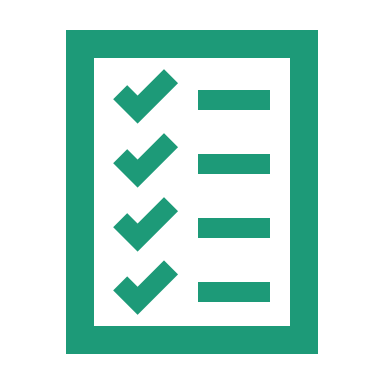 About this process
In this process, YOU as stakeholders have the opportunity…
1. To gain deeper understanding of the water quality need; the state’s legal mandate to take action; and the components of a strategy considered necessary to improve water quality.
High Rock Lake Stakeholder RulesPurpose: to identify the most mutually satisfactory set of draft regulations that will achieve the objective of reducing nutrient inputs to High Rock Lake over time. 15-18 month process
2.  To work together & with DWR to develop draft proposals for fair, reasonable and proportionate strategies to reduce phosphorus and nitrogen inputs into the High Rock Lake watershed, & to provide a report with proposals to DWR for recommended rulemaking.
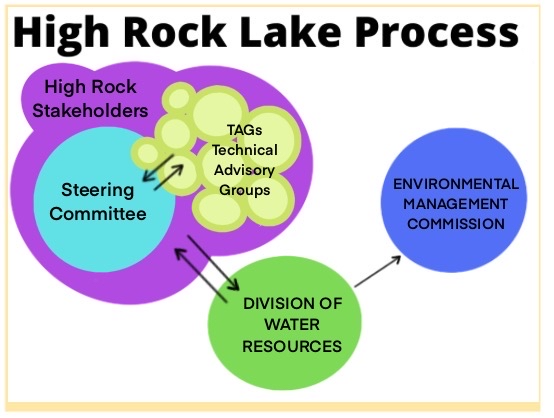 All Stakeholders
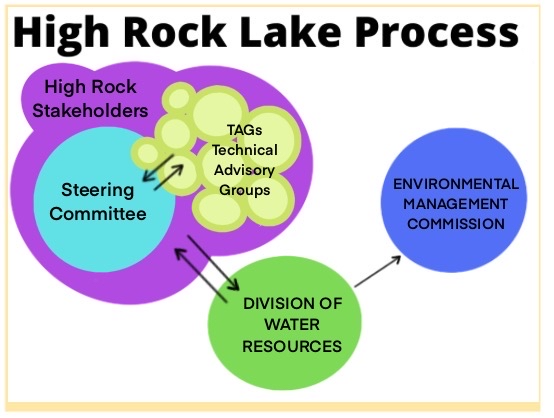 WHO
Anyone interested, INCLUDING those who will take a more hands-on role in one of the working teams.


WHAT
Learn about nutrient-driven water quality issues in High Rock Lake & associated need for watershed management actions
Raise issues & ideas for the working teams to consider
Comment on the potential impacts of draft working team recommendations

WHEN 
Meeting 3-4 times, roughly every 4-5 months.
Technical Advisory Groups (TAGs)
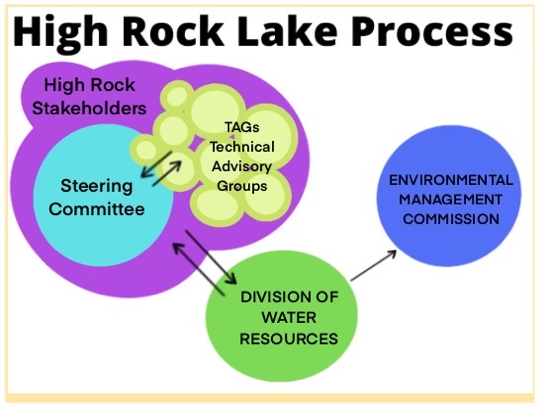 ROLE: To generate recommendations to the state on regulations & other actions to improve the water quality of HRL, with guidance from the Steering Committee & the Division + input from stakeholders.

WHO: All perspectives, with weight toward stakeholders who have most knowledge &/or investment in rule outcomes. Consistent participation requested. 

WHAT: Four teams: Agriculture; Wastewater; Stormwater; Riparian Buffers. 

WHEN: 4-8 virtual meetings, 2 hours each over 6-8 months. Beginning late October.
Steering Committee
ROLES
Draft nutrient management strategy goals 
Guide & oversee the TAGs
Provide initial recommendations to the TAGs at the outset & again after reviewing draft TAG proposals & considering feedback from All Stakeholders
Develop a report to the Division that recaps meeting process & outlines conceptual rule proposals & other action recommendations 

WHO: Maximum 15 individuals, selected from sign-up list by DWR with input from DSC to balance interests & perspectives.

WHAT: In-person & virtual meetings. Initial 3-4 hour in-person meeting, then 2-hour meetings.
WHEN:  5-8  meetings; grouped at start, midpoint & end of TAGs processes, otherwise ad hoc as needed.
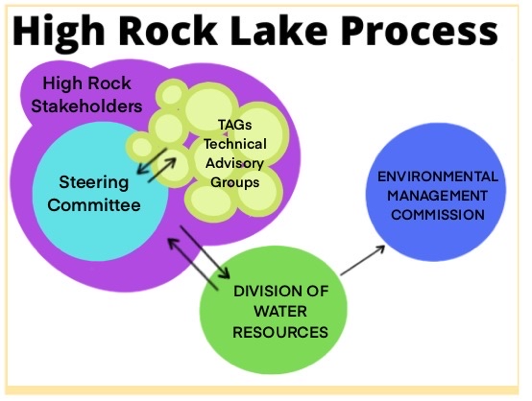 Division of Water Resources
ROLES
Listen to stakeholders
Assist with recommendation development
Provide policy & technical guidance 
Advise stakeholders where proposals appear fundamentally problematic from a staff standpoint
Offer potential alternatives for consideration

WHO:  Joey Hester, Rich Gannon, others as necessary

WHAT: At the end of the 15-18 month informal stakeholder process, draft rules content, possibly including options, for further consideration by the Steering Committee & stakeholders.
At the end of the informal process, present the stakeholders’ report to the NC Environmental Management Commission.
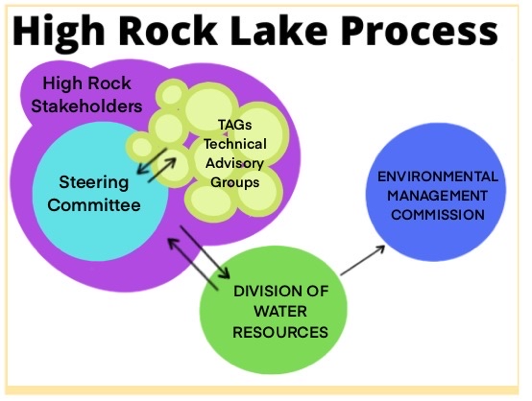 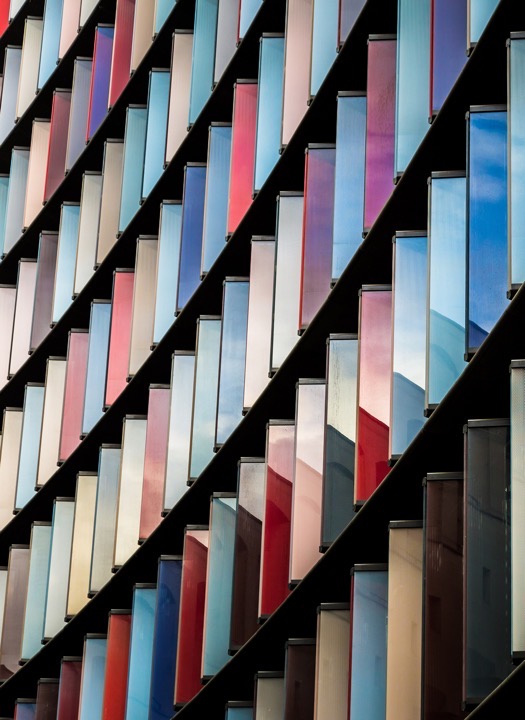 Subject Matter Experts (SMEs)
ROLES
Provide technical grounding & insights from a content standpoint
May or may not weigh in on policy recommendations, depending on their expertise, but don’t typically participate in decision-making actions

WHO:  Invited from:
Agricultural agencies
University researchers
State on-site wastewater staff
State stormwater agency staff
DWR wastewater permitting, modeling, standards, and Buffer permitting staff
Other professionals or researchers with relevant experience
Facilitation Team
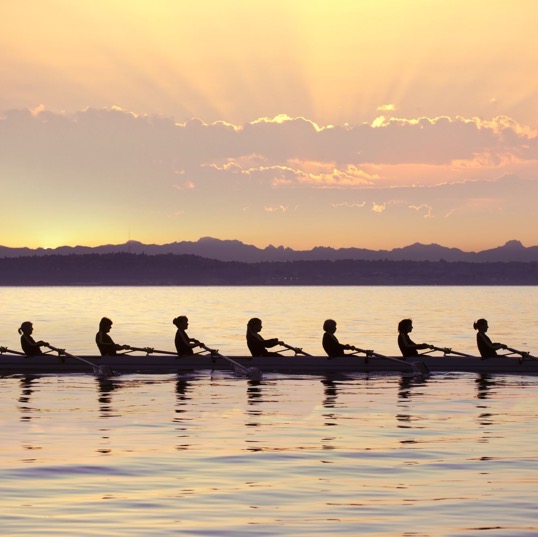 ROLES
Neutral convener for the process
esign meetings & processes that value everyone’s time, maintain momentum & work toward process goals
Ensure equitable participation
Support teams in upholding working agreements, including implementing a consensus approach to decision-making 
Document the process & administer post-meeting surveys
WHO:  A team of 4 professional facilitators from DSC
Roles and Responsibilities of Participants
1.  Make all reasonable efforts to attend all meetings that are scheduled with adequate notice.
2.  In meetings, explain interests openly and fully, and look for mutually beneficial solutions.
3.  Follow through on commitments, such as providing contact information on potential stakeholders for teams, gathering information, doing background reading, and reviewing draft rule language.
4.  Report back to the groups they represent.  Explain and support any consensus agreements reached by the team.  Bring their organization’s feedback or unresolved issues  to the relevant team or Production Team. 
5.  Steering Committee members provide constructive input on draft recommendations developed by the Technical Advisory Groups. 
Members of each team or committee are encouraged to work within their realms of influence and in their organizations to contribute to successful implementation of adopted recommendations and rules even after the informal engagement process has concluded.
Decision-Making Process
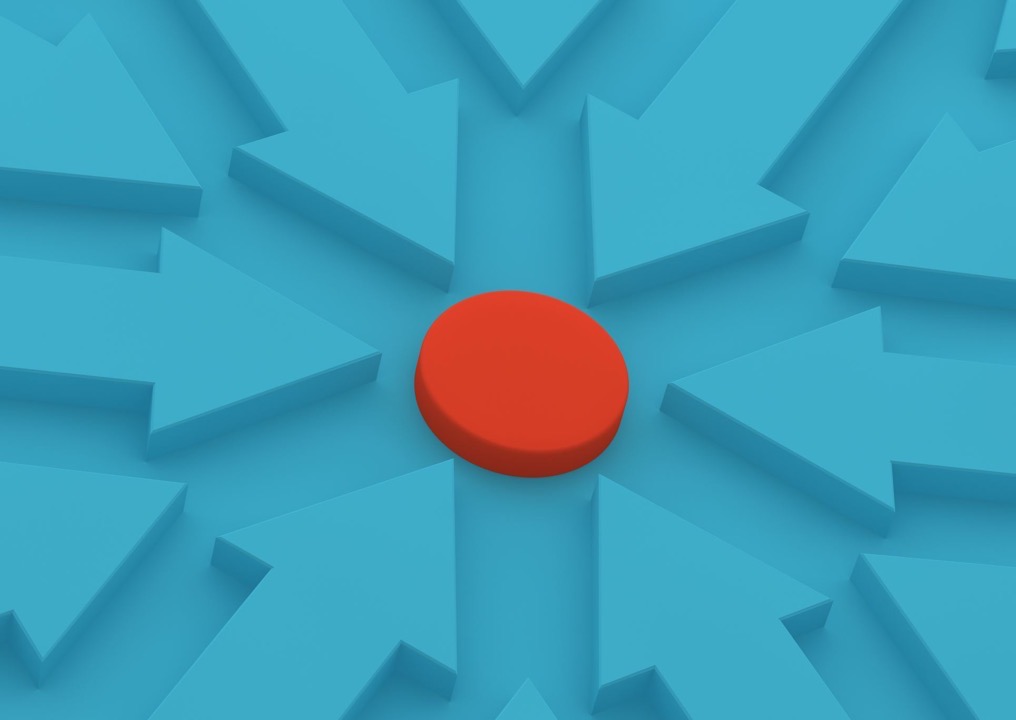 Process Flow
Phase 1: September 2022- June 2023ish
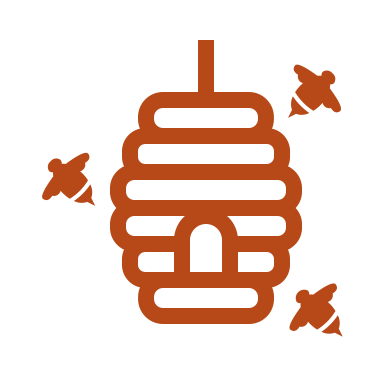 September 2022-January 2023

All Stakeholders meet TODAY
	Steering Committee meets
		TAGs meet 3 times
Later May 2023-June 2023

	Steering Committee meets
		All Stakeholders meet – May 2023
			Steering Committee meets
February 2023-Early May 2023

	Steering Committee meets
		All Stakeholders meet – March 2023
			Steering Committee meets
				TAGs meet 2 times
June-December 2023ish: Hand off + Phase 2
Next steps & Survey
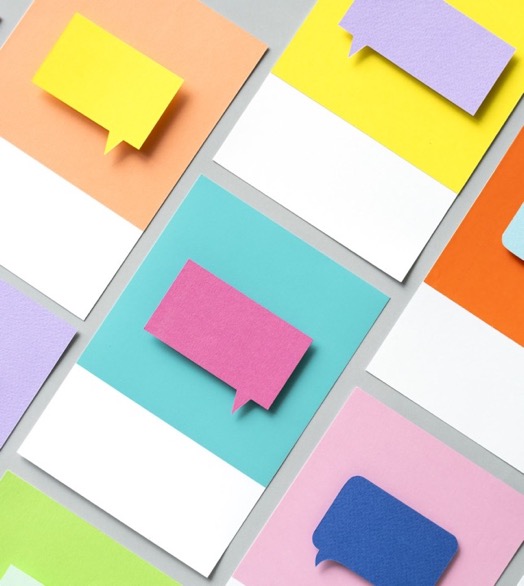 Be part of this effort – cards at your table to indicate interest

QR codes – for website + Survey